5.0 Discrete-time Fourier Transform
5.1 Discrete-time Fourier Transform 
Representation for discrete-time signals
Chapters 3, 4, 5
Harmonically Related Exponentials for Periodic Signals
(p.11 of 3.0)
T
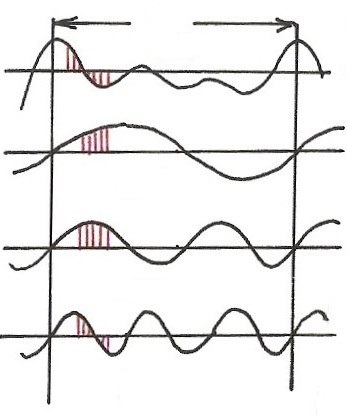 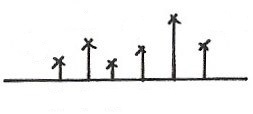 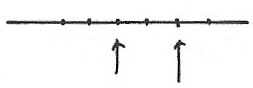 All with period T: integer multiples of ω0

Discrete in frequency domain
Fourier Transform (p.3 of 4.0)
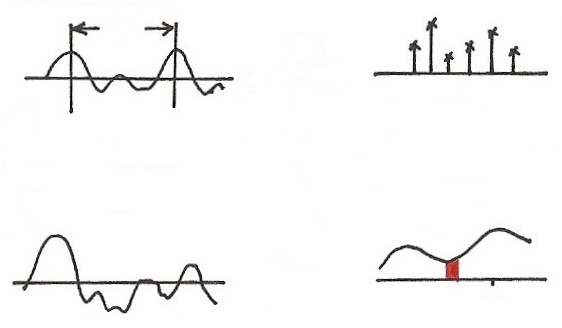 T
FS
0
Discrete-time Fourier Transform
N dim
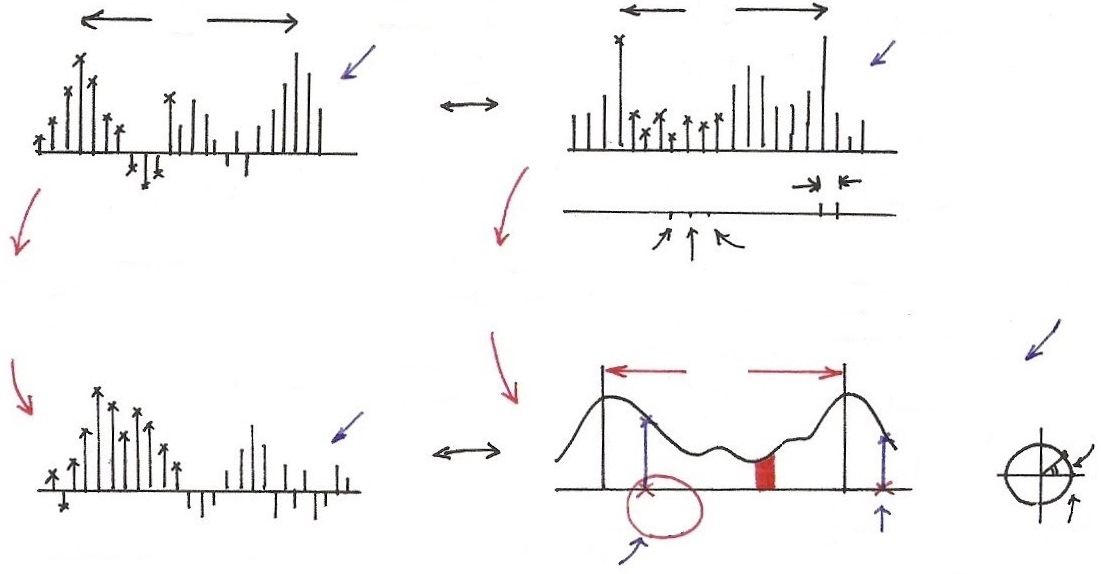 N variables
012
0
(1,0)
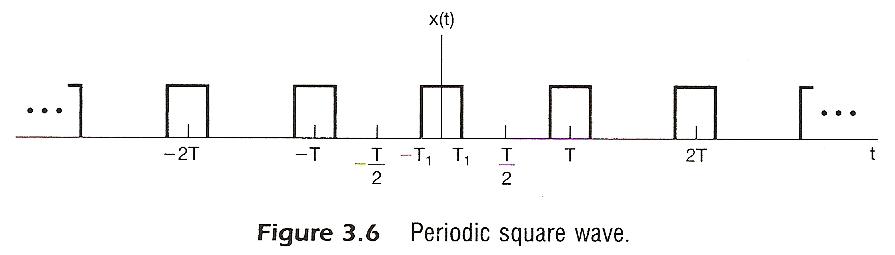 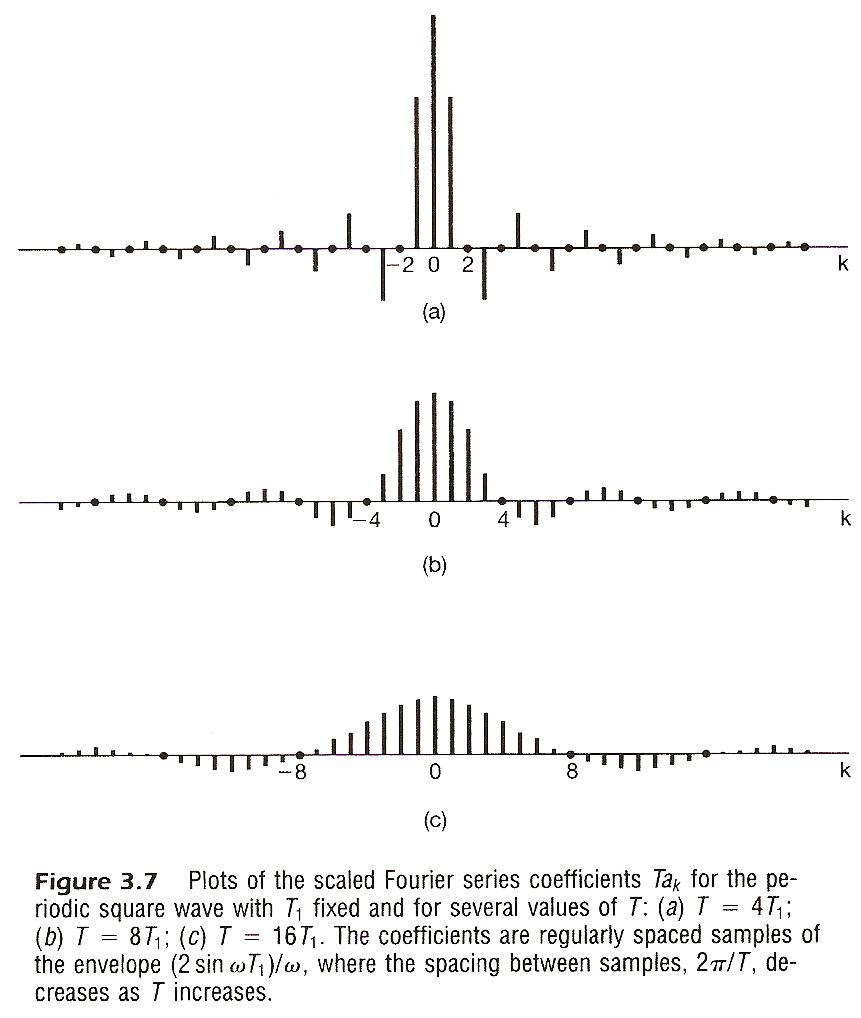 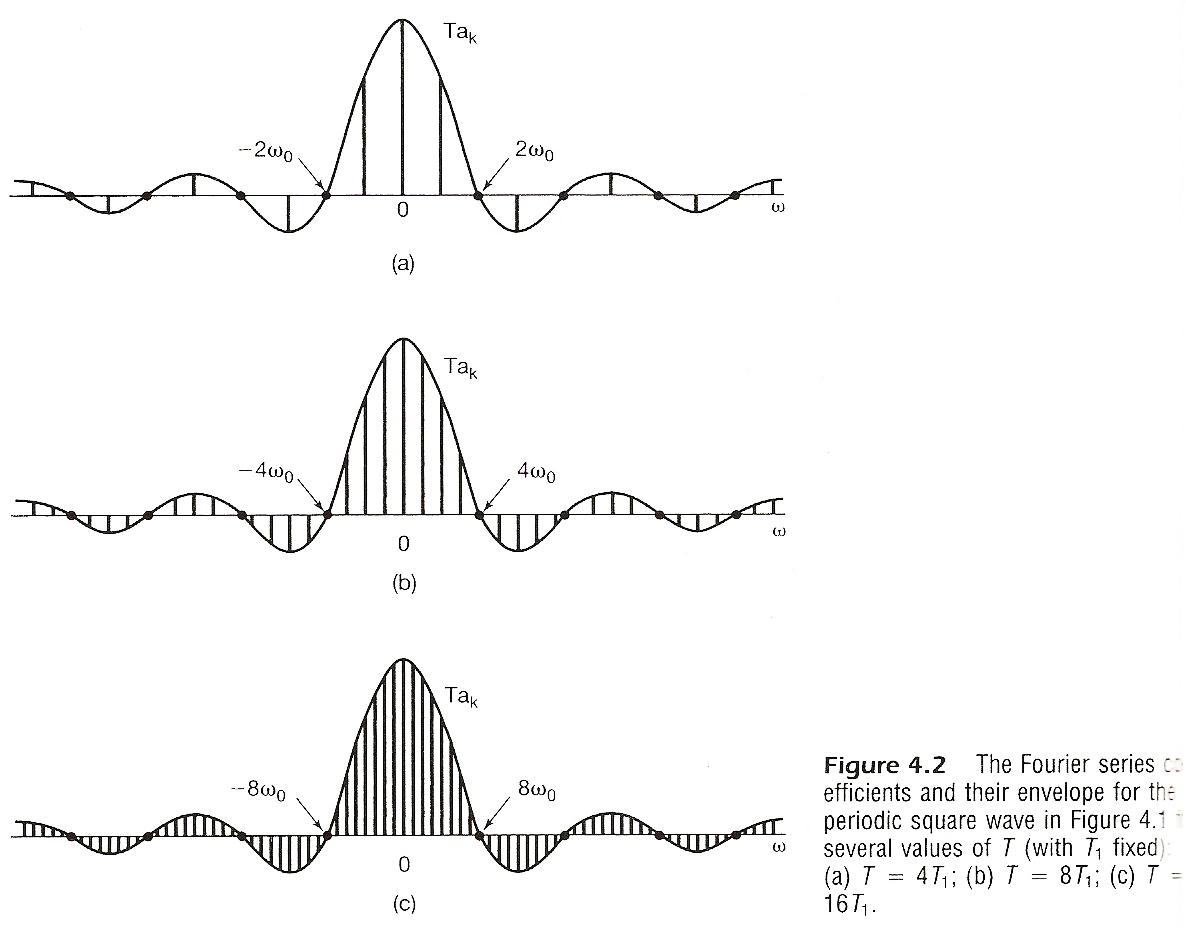 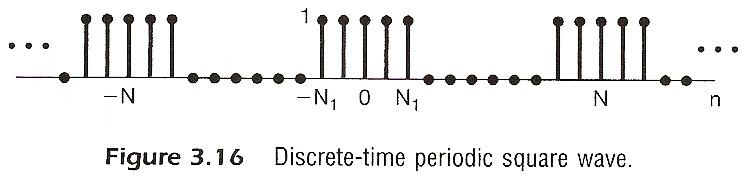 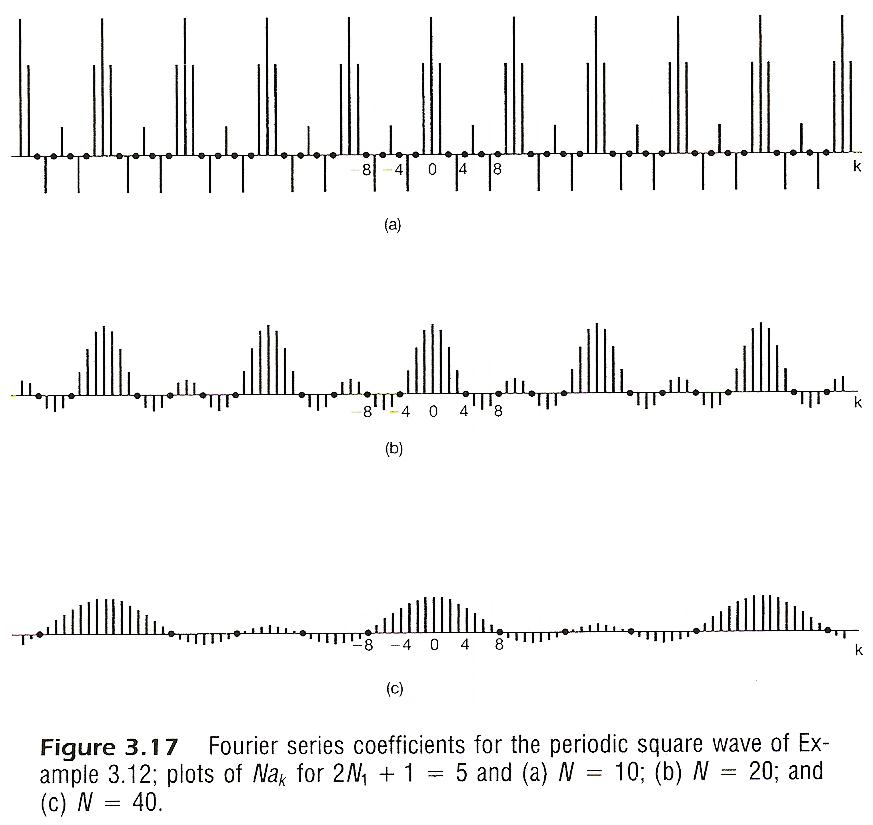 From Periodic to Aperiodic
Considering x[n], x[n]=0 for n > N2 or n < -N1
Construct
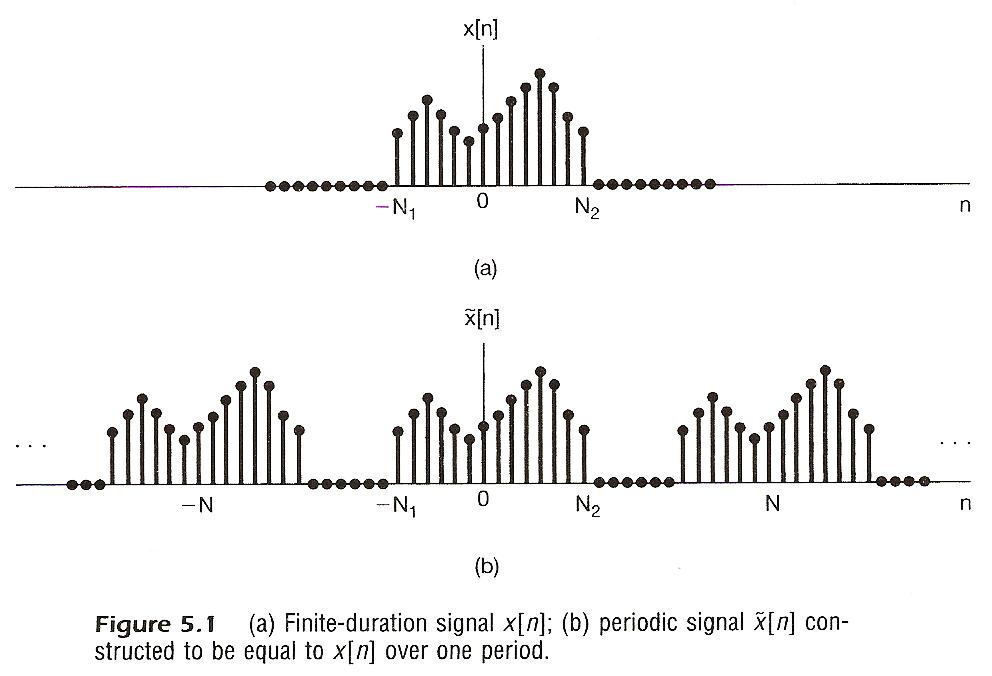 From Periodic to Aperiodic
Considering x[n], x[n]=0 for n > N2 or n < -N1
Fourier series for
Defining envelope of
As
signal, time domain, Inverse Discrete-time Fourier Transform
spectrum, frequency domain Discrete-time Fourier Transform
Similar format to all Fourier analysis representations previously discussed
(p.10 of 4.0)
spectrum, frequency domain
Fourier Transform
signal, time domain Inverse Fourier Transform
Fourier Transform pair, different expressions
very similar format to Fourier Series for periodic signals
Note: X(ejω) is continuous and periodic with period 
2
Integration over 2 only
Frequency domain spectrum is continuous and periodic, while time domain signal is discrete-time and aperiodic
Frequencies around ω=0 or 2 are low-frequencies, while those around ω=  are high-frequencies, etc.
See Fig. 5.3, p.362 of text
  For Examples see Fig. 5.5, 5.6, p.364, 365 of text
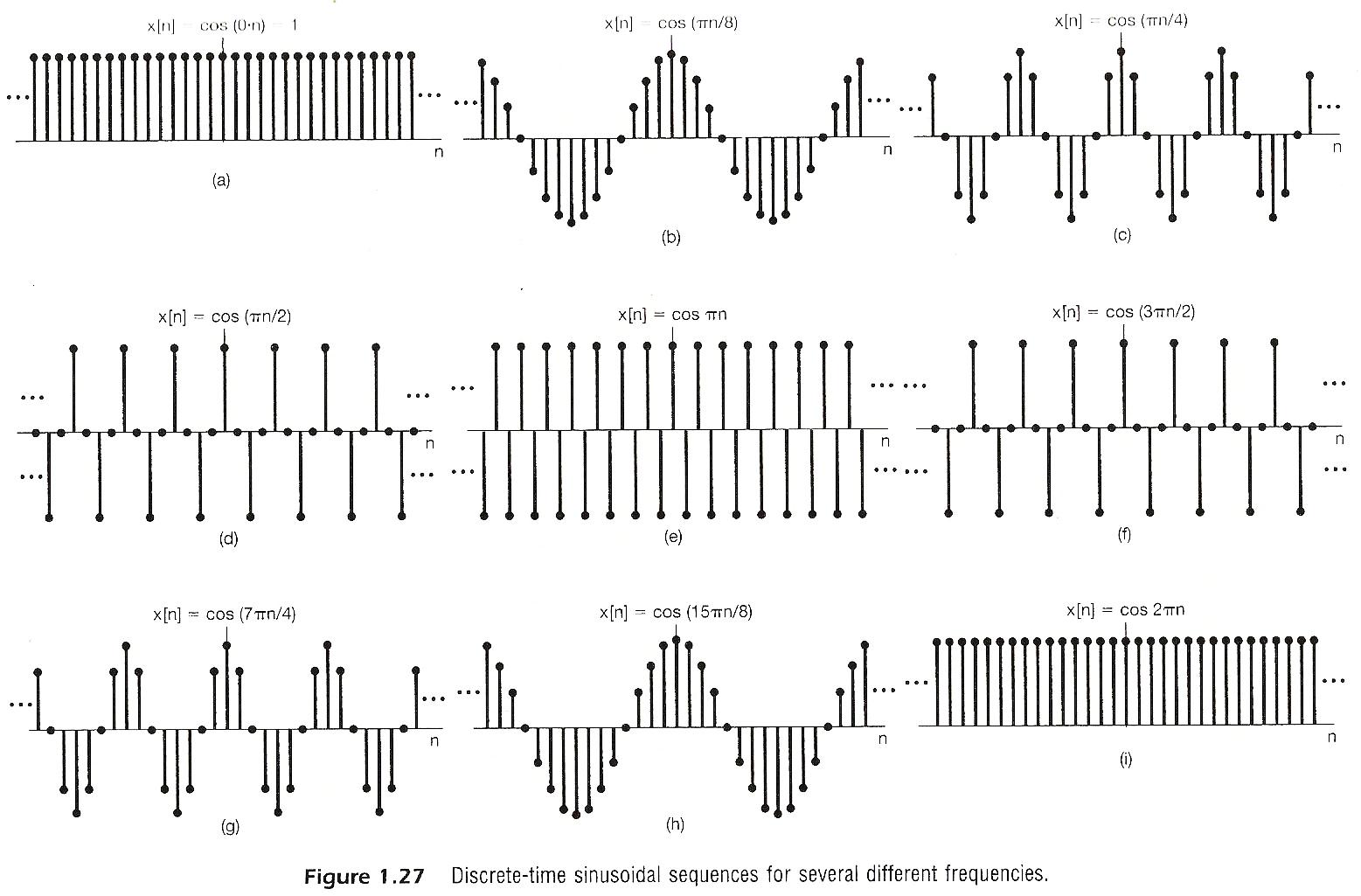 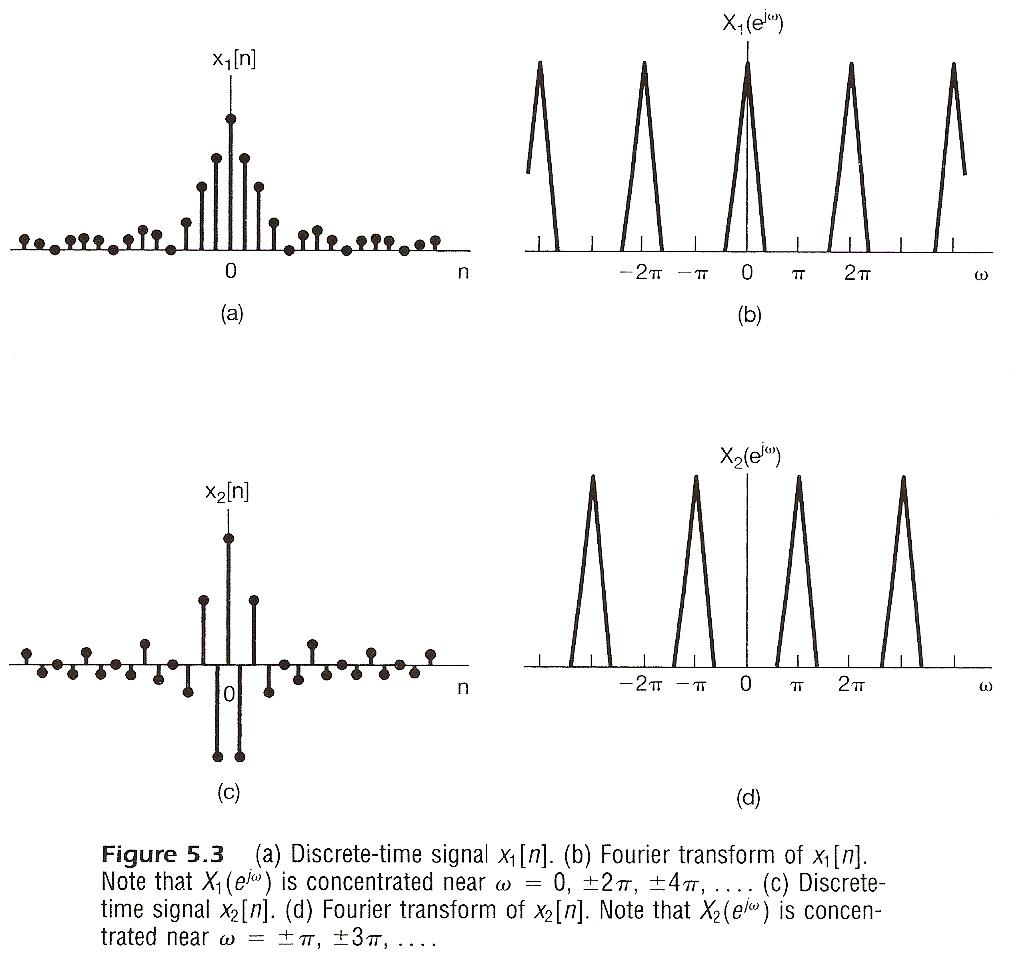 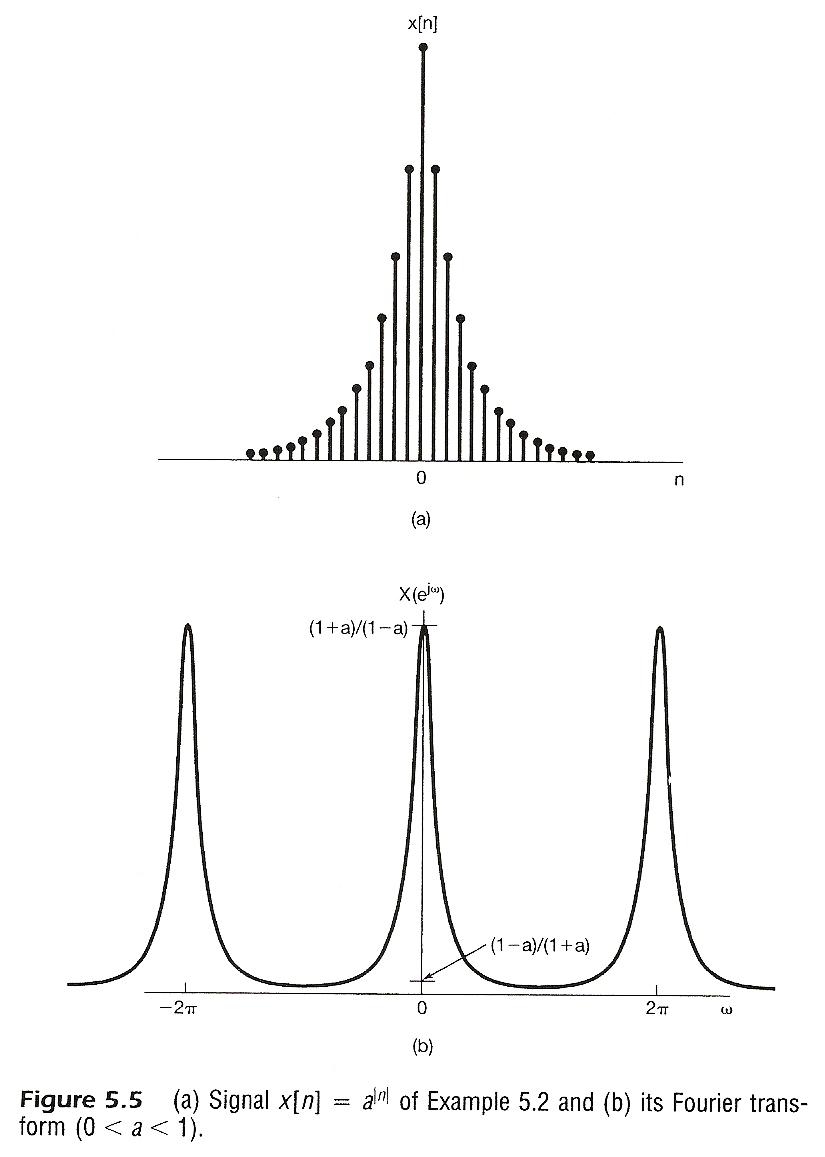 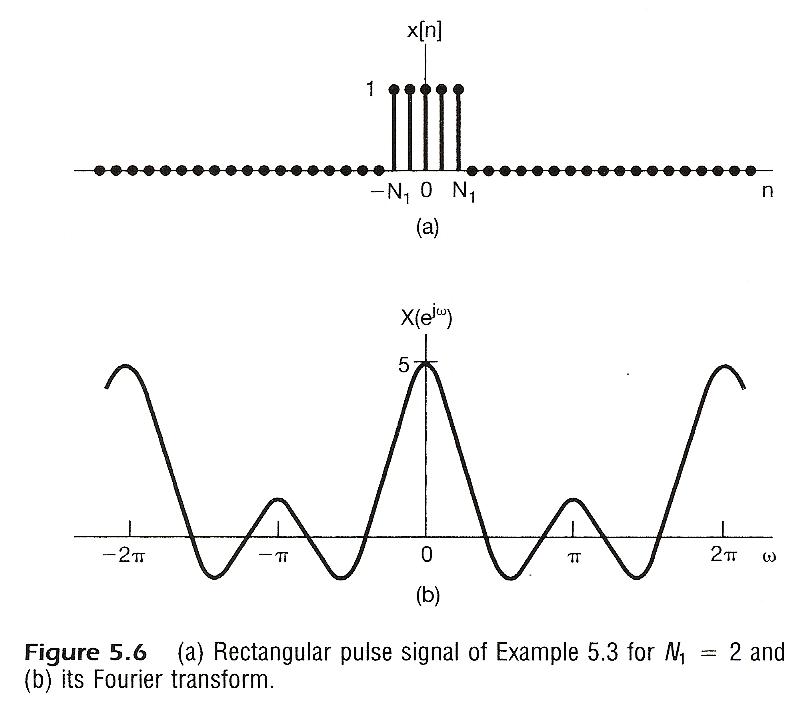 From Periodic to Aperiodic
Convergence Issue
given x[n]
No convergence issue since the integration is over an finite interval
No Gibbs phenomenon
See Fig. 5.7, p.368 of text
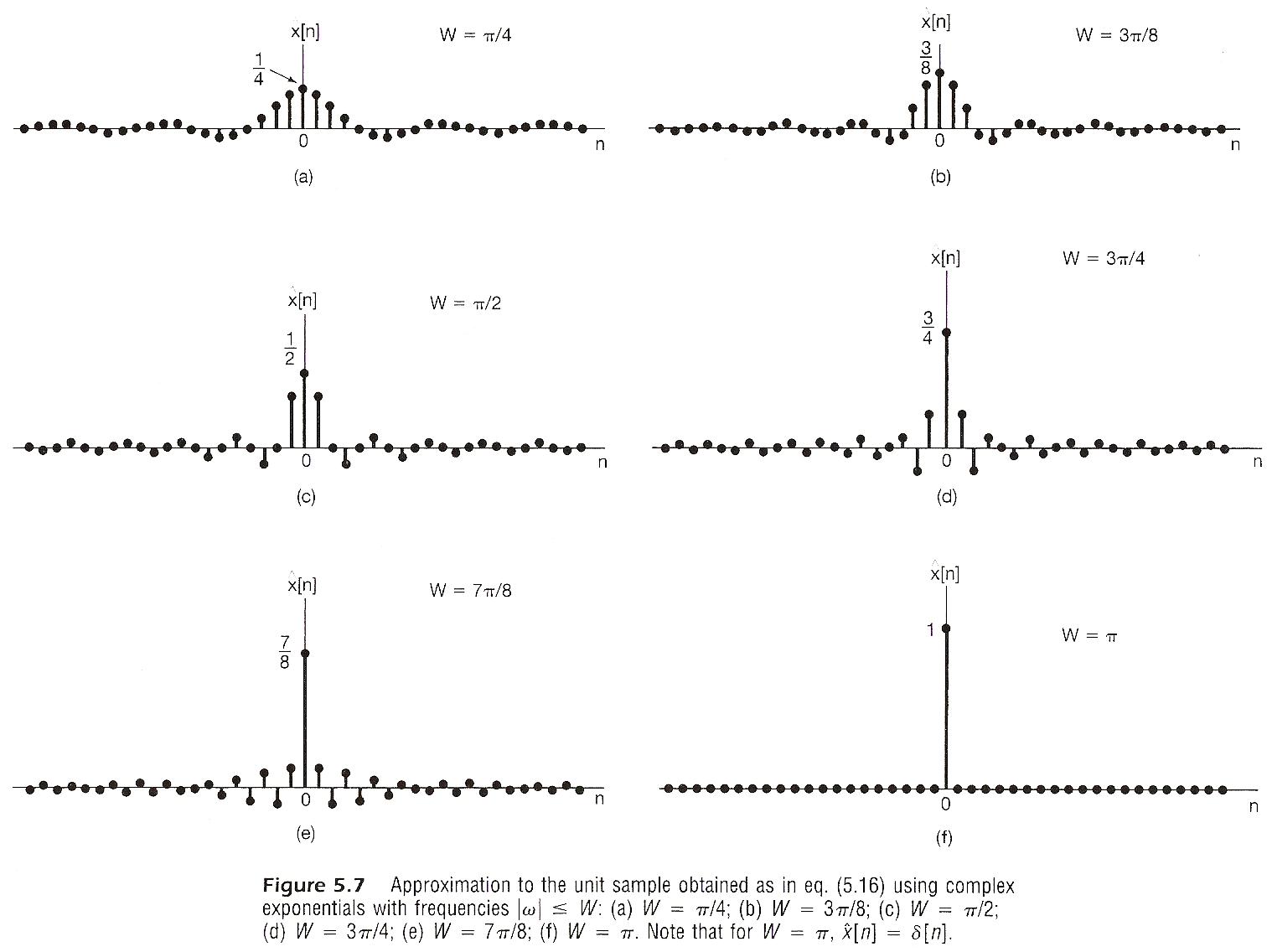 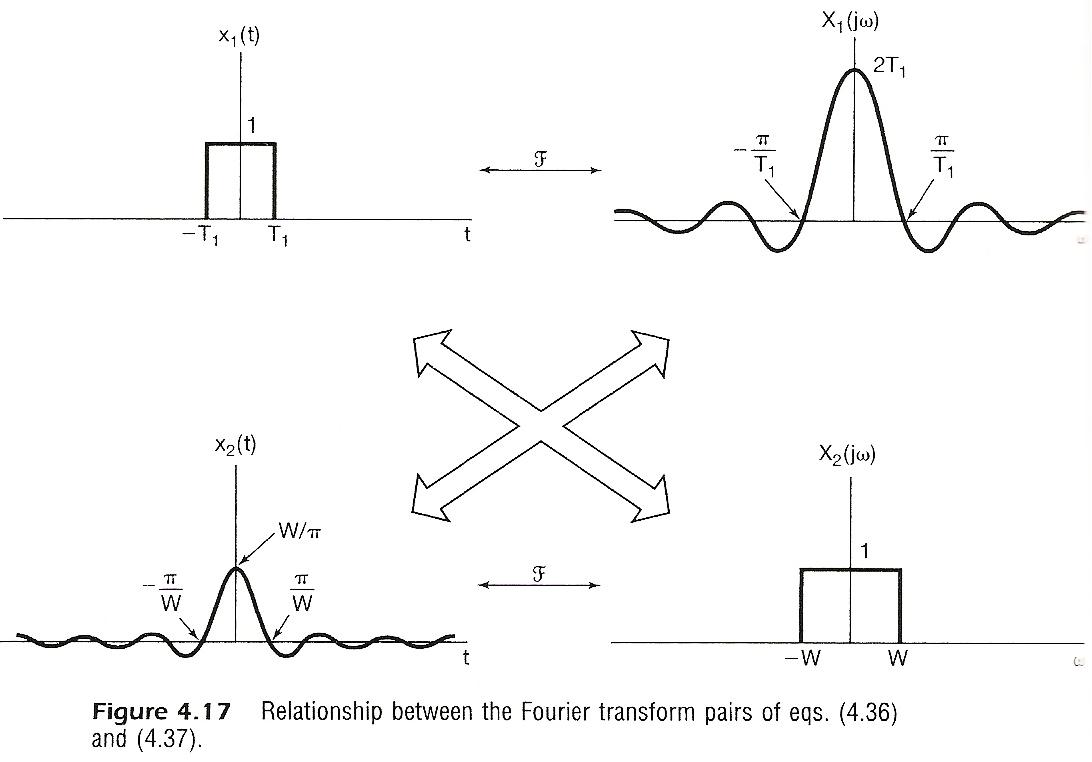 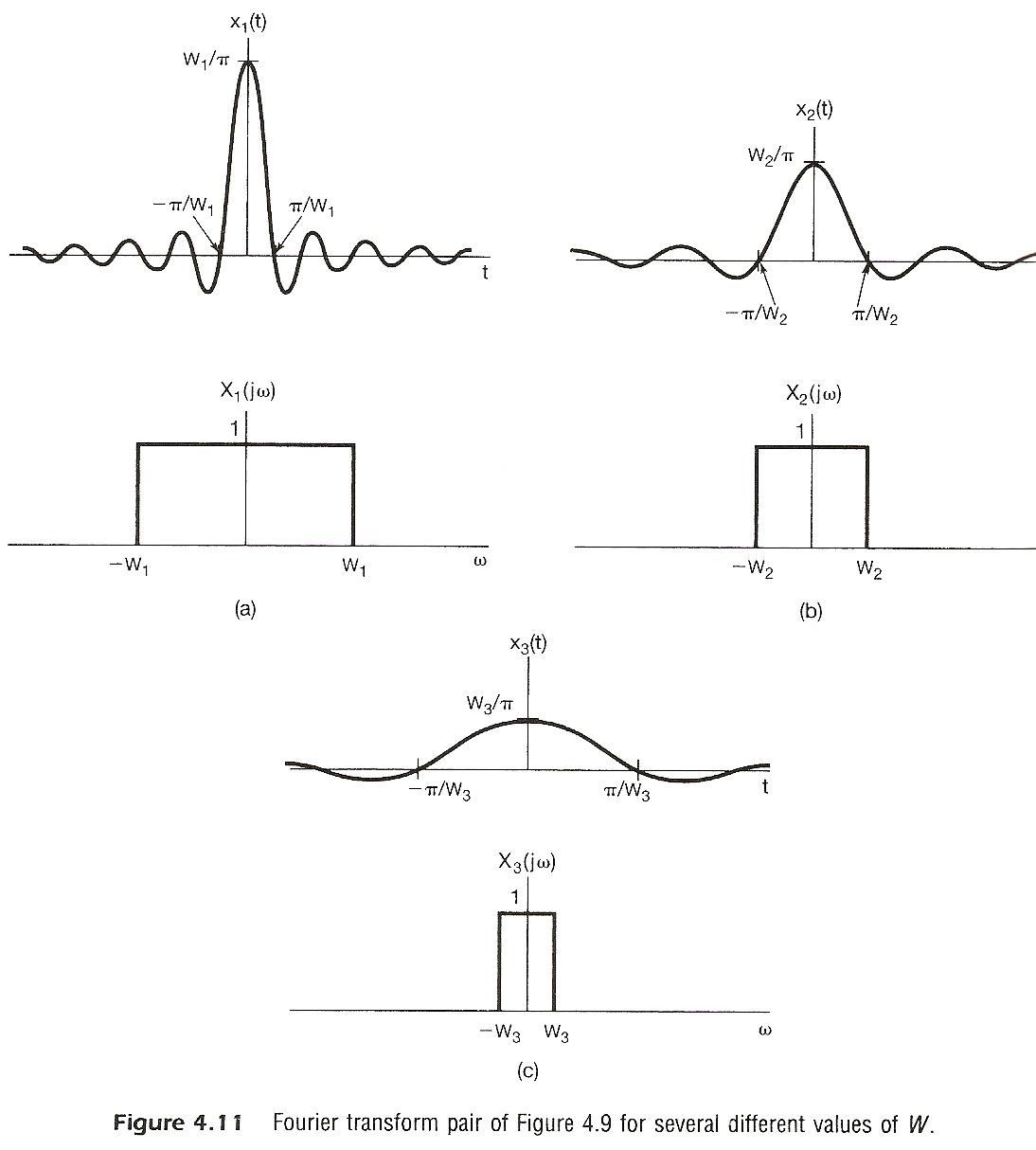 Rectangular/Sinc
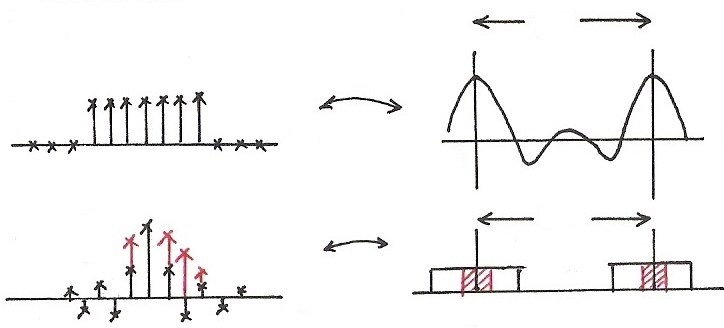 0
0
Fourier Transform for Periodic Signals – 
Unified Framework (p.16 of 4.0)
Given x(t)
(easy in one way)
Unified Framework: Fourier Transform for Periodic Signals (p.17 of 4.0)
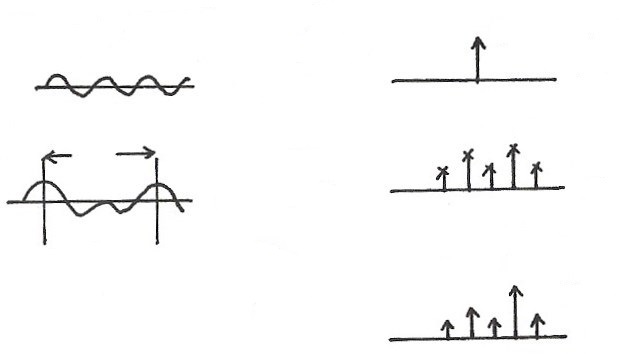 FS
T
If
F
From Periodic to Aperiodic
For Periodic Signals – Unified Framework
Given x[n]
See Fig. 5.8, p.369 of text
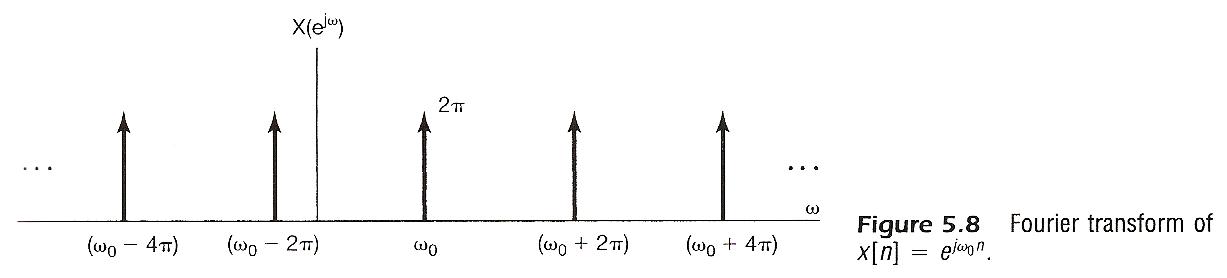 From Periodic to Aperiodic
For Periodic Signals – Unified Framework
If
See Fig. 5.9, p.370 of text
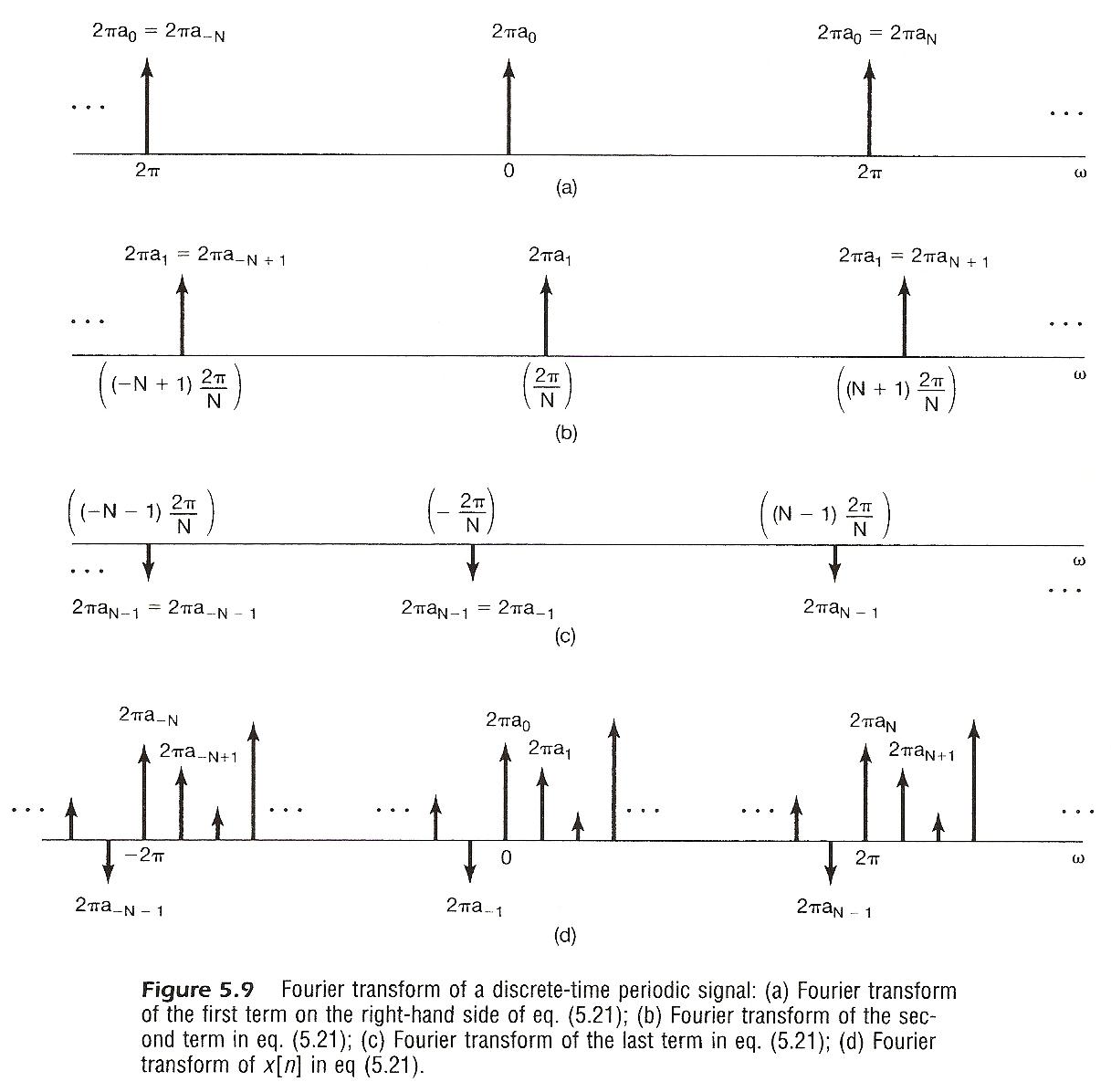 Signal Representation in Two Domains
Time Domain                            Frequency Domain
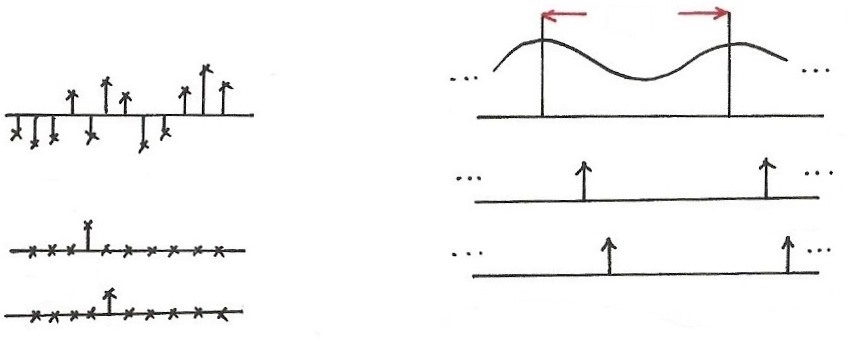 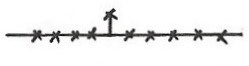 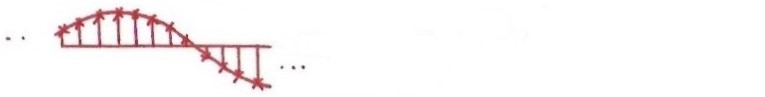 5.2 Properties of Discrete-time Fourier 
Transform
Periodicity
Linearity
Time/Frequency Shift
Conjugation
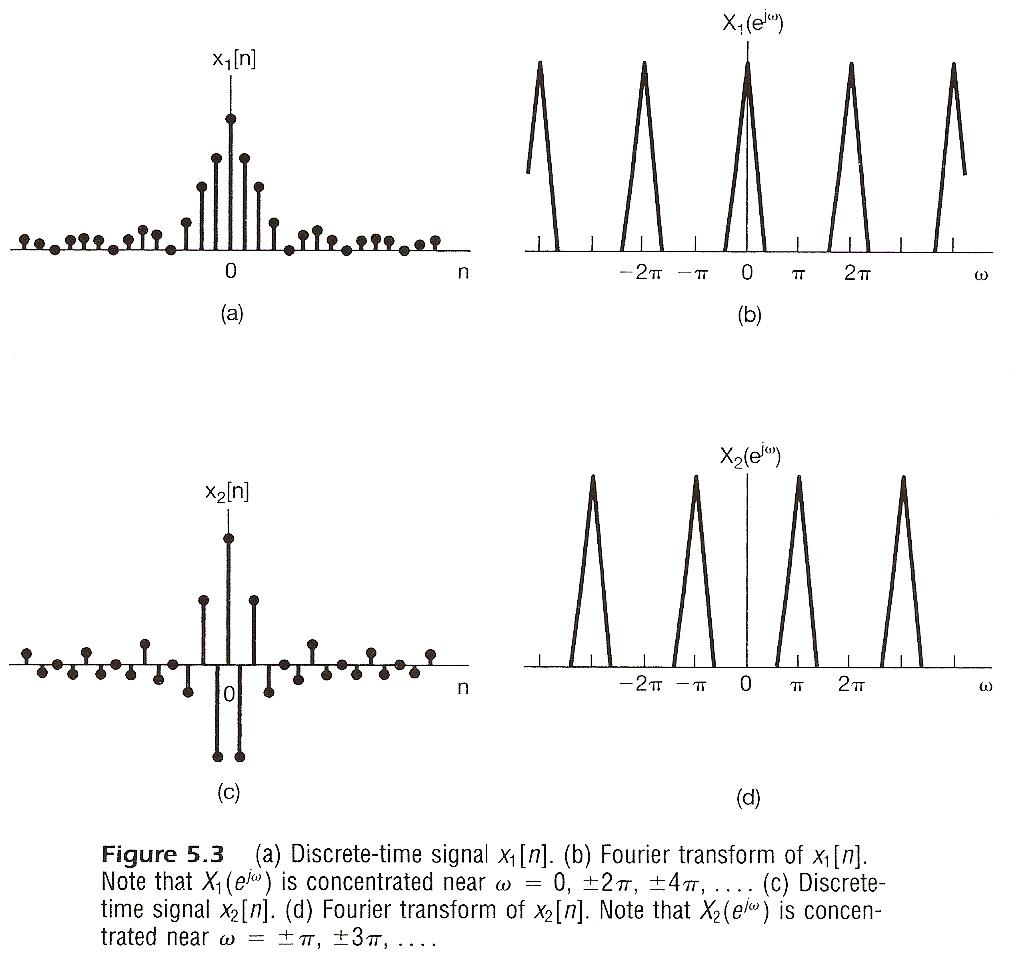 Differencing/Accumulation
Time Reversal
Differentiation (p.35 of 4.0)
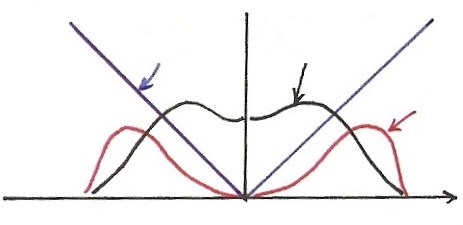 Enhancing higher frequencies
De-emphasizing lower frequencies
Deleting DC term ( =0 for ω=0)
Integration (p.36 of 4.0)
dc term
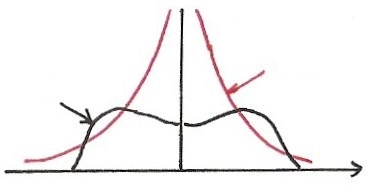 Enhancing lower frequencies (accumulation effect)
De-emphasizing higher frequencies
                           (smoothing effect)
Undefined for ω=0
Accumulation
Differencing/Accumulation
Differencing
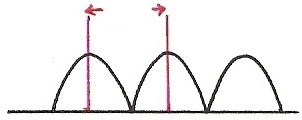 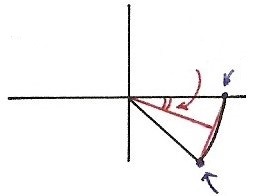 1
Enhancing higher frequencies
De-emphasizing lower freq
Deleting DC term
Differencing/Accumulation
Accumulation
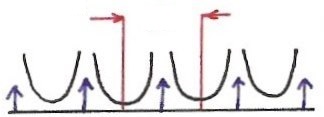 Time Reversal
(p.29 of 3.0)
the effect of sign change for x(t) and ak are identical
unique representation for orthogonal basis
Time Expansion
If n/k is an integer, k: positive integer
See Fig. 5.13, p.377 of text
See Fig. 5.14, p.378 of text
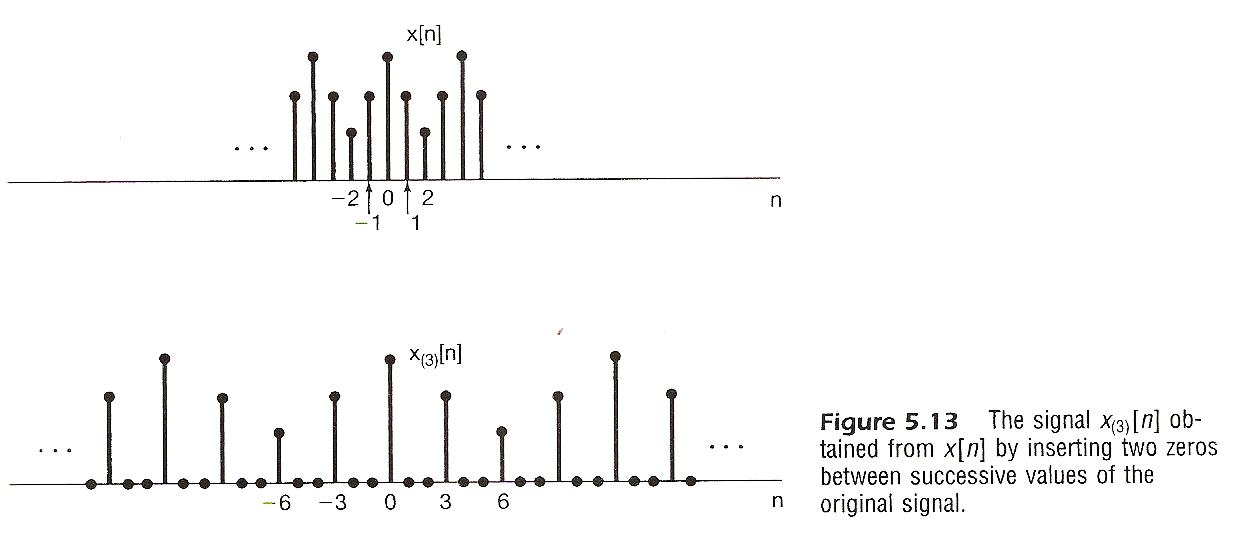 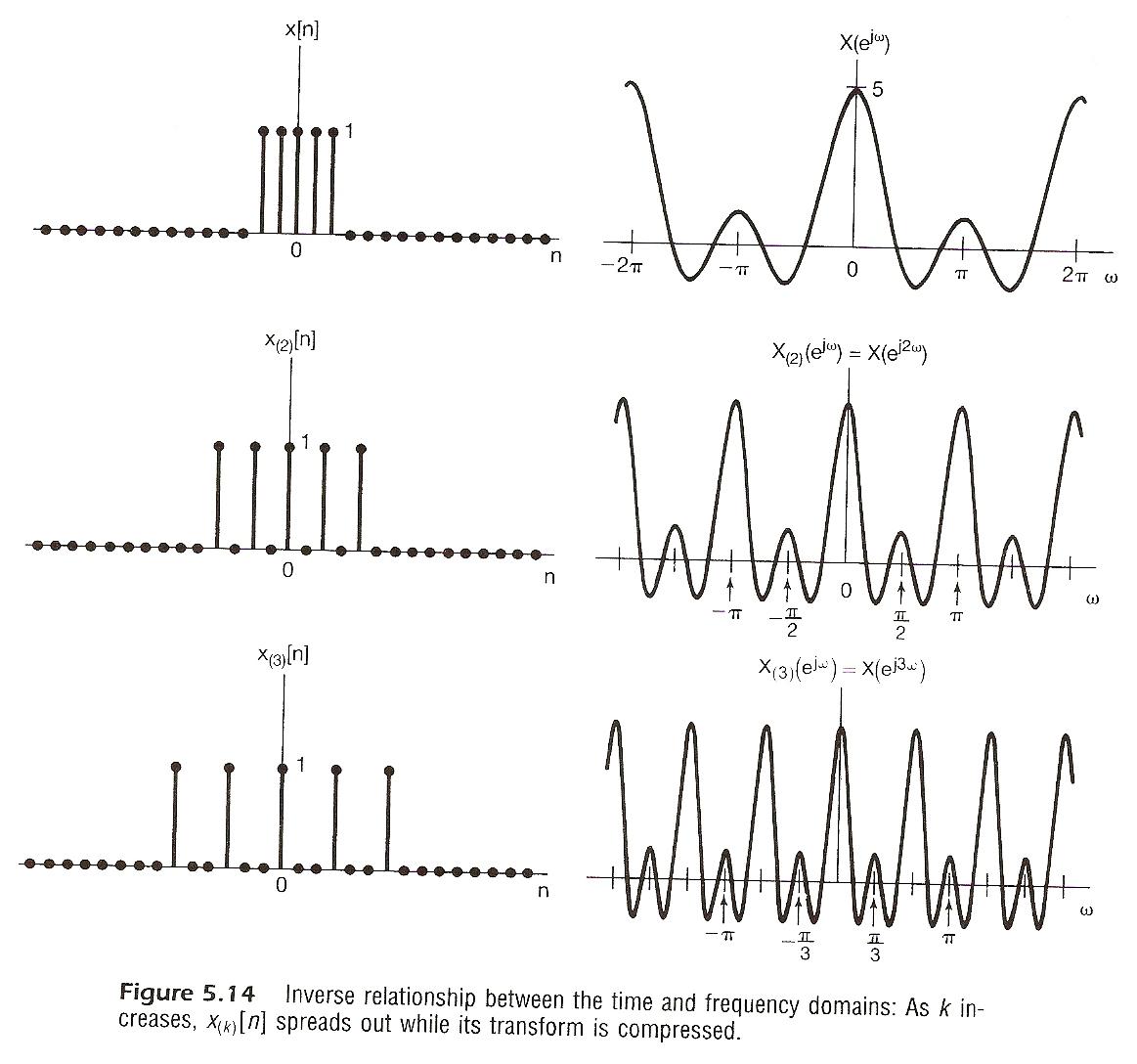 Time Expansion
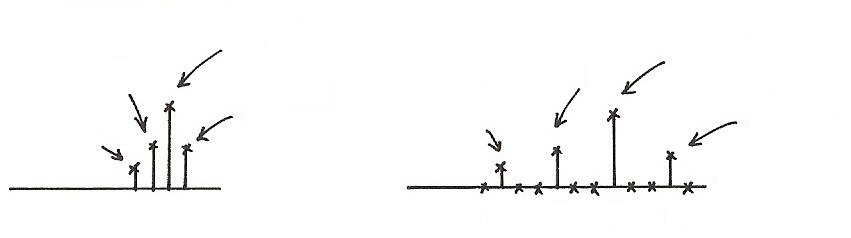 1
1
-3       0       3       6
-1 01 2
Time Expansion
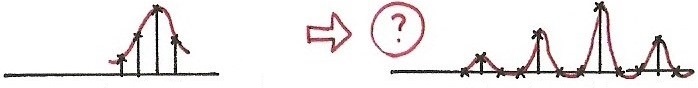 -3      0        3       6
-1 0 1 2
Discrete-time
Continuous-time
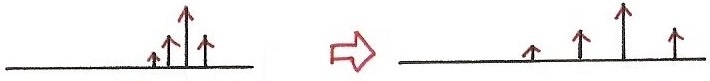 -3      0     3      6
-1 0 1 2
?
Differentiation in Frequency
Parseval’s Relation
Convolution Property
frequency response or transfer function
Multiplication Property
periodic convolution
Input/Output Relationship
(P.55 of 4.0)
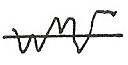 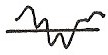 Time Domain
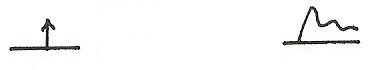 0
0
Frequency Domain
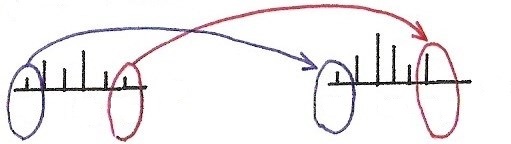 Convolution Property
(p.57 of 4.0)
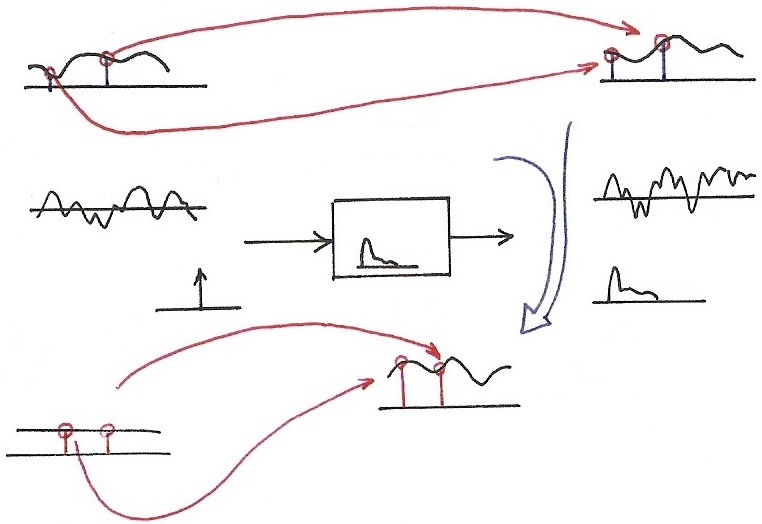 Transfer Function
Frequency Response
System Characterization
Tables of Properties and Pairs
See Table 5.1, 5.2, p.391, 392 of text
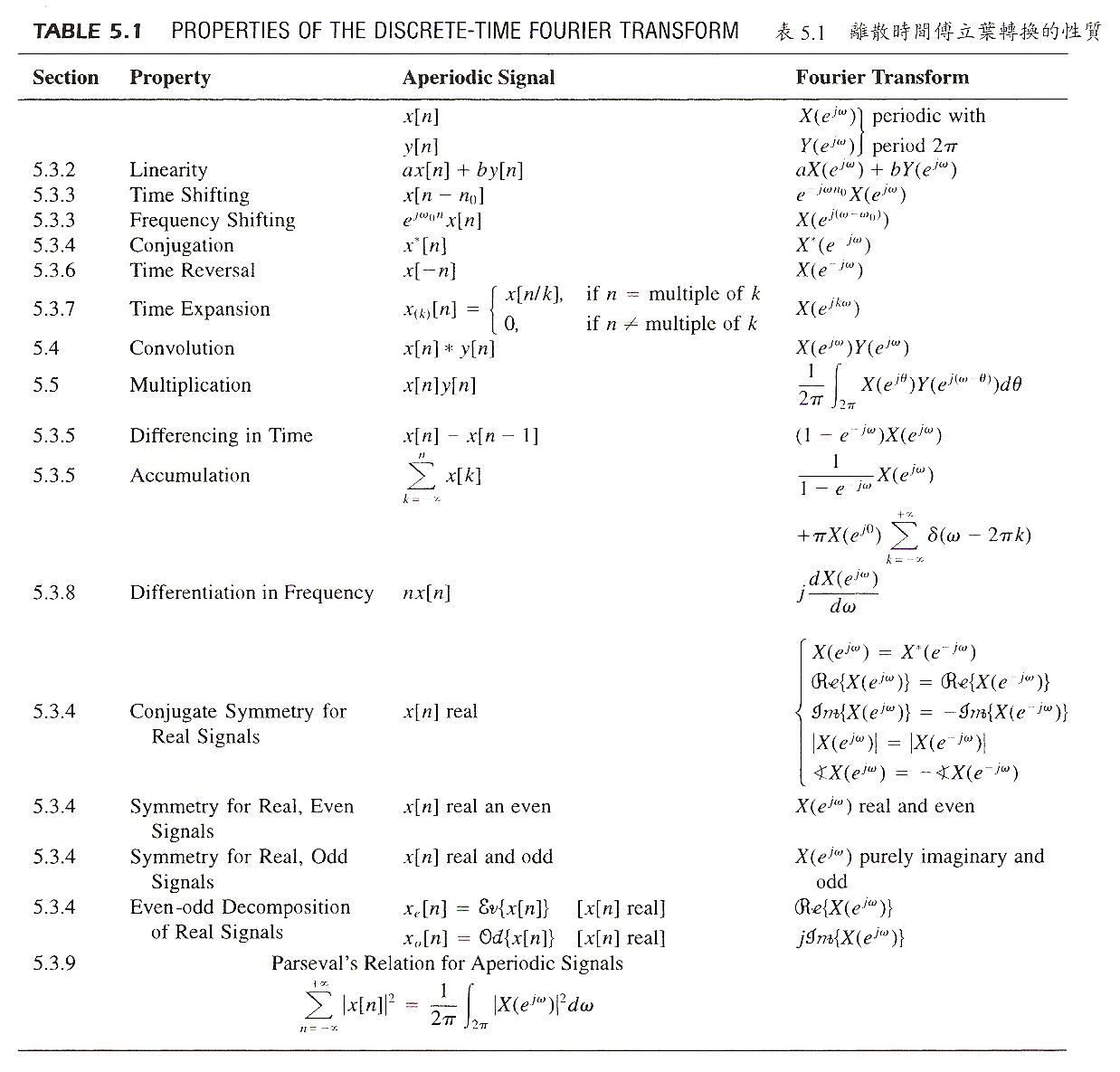 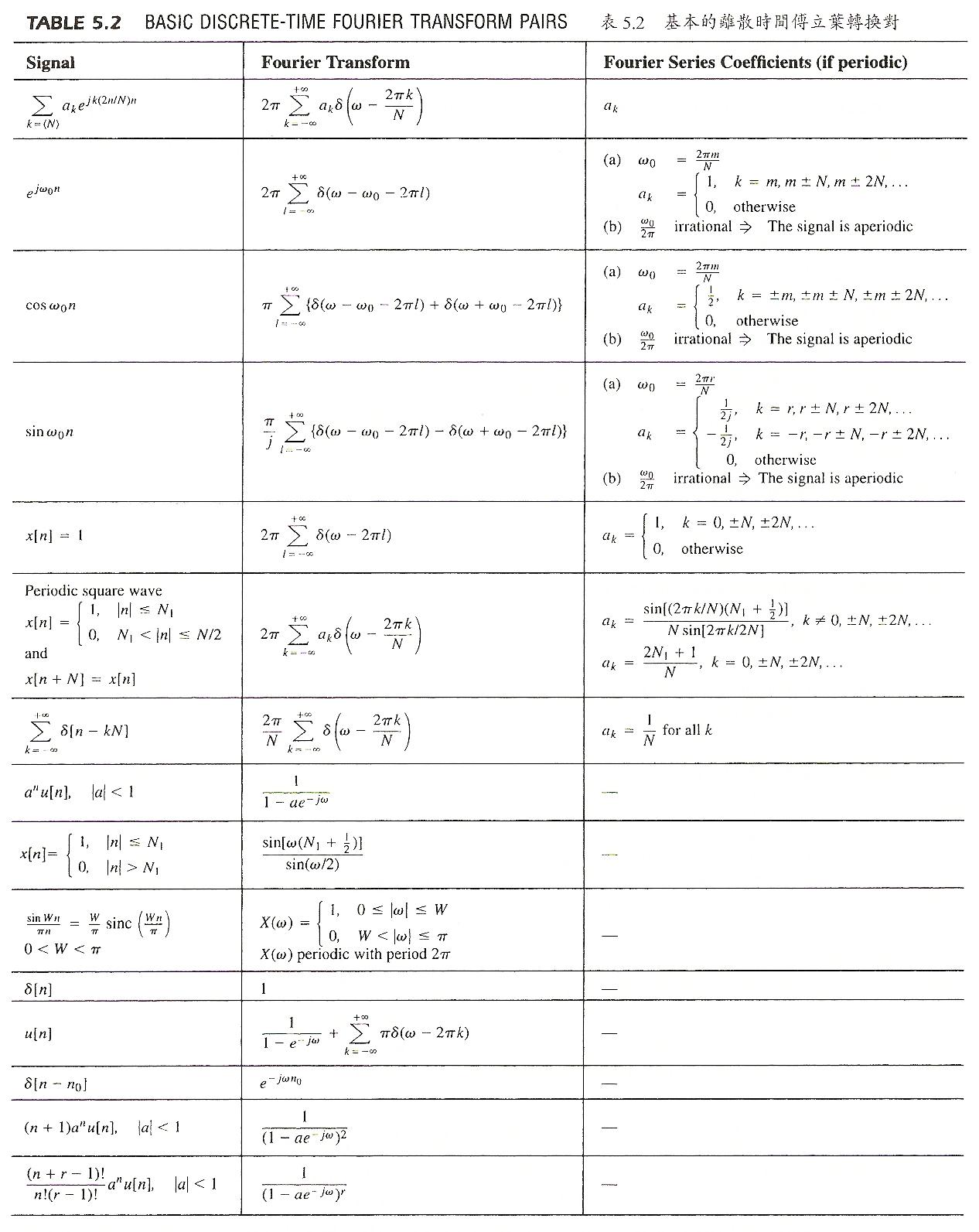 Vector Space Interpretation
{x[n], aperiodic defined on -∞ < n < ∞}=V
          is a vector space
basis signal sets
repeats itself for very 2
Vector Space Interpretation
Generalized Parseval’s Relation
{X(ejω), with period 2π defined on -∞ < ω < ∞}=V : a vector space
inner-product can be evaluated in either domain
Vector Space Interpretation
Orthogonal Bases
Vector Space Interpretation
Orthogonal Bases
Similar to the case of continuous-time Fourier transform. Orthogonal bases but not normalized, while makes sense with operational definition.
Summary and Duality (p.1 of 5.0)
Time Expansion (p.41 of 5.0)
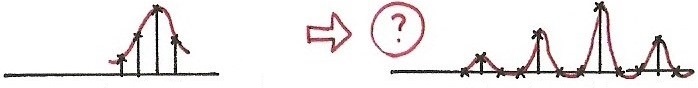 -3      0        3       6
-1 0 1 2
Discrete-time
Continuous-time
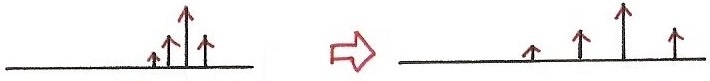 -3      0     3      6
-1 0 1 2
?
5.3 Summary and Duality
<A> Fourier Transform for Continuous-time Aperiodic Signals
(Synthesis)	(4.8)


(Analysis)	(4.9)
-x(t) : continuous-time				aperiodic in time
(∆t→0)						(T→∞)

-X(jω) : continuous in				aperiodic in
frequency(ω0→0)			frequency(W→∞)
Duality<A> :
Case <A> (p.44 of 4.0)
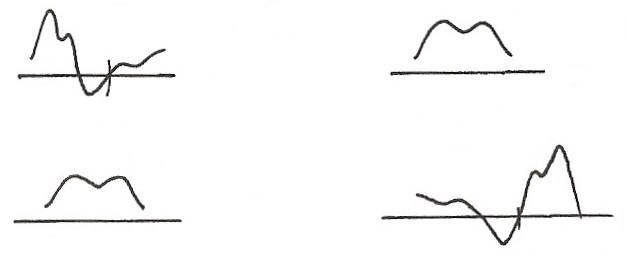 0
0
<B> Fourier Series for Discrete-time Periodic Signals
(Synthesis)	(3.94)


(Analysis)	(3.95)
-x[n] : discrete-time				periodic in time
(∆t = 1)						(T = N)

-ak : discrete in					periodic in
frequency(ω0 = 2 / N)			frequency(W = 2)
Duality<B> :
Case <B> Duality
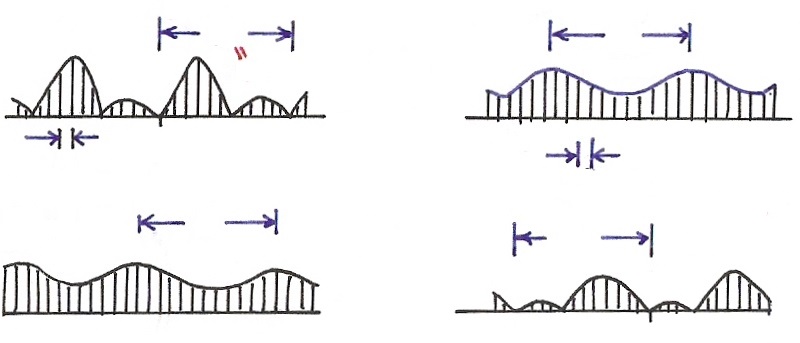 <C> Fourier Series for Continuous-time Periodic Signals
(Synthesis)	(3.38)


(Analysis)	(3.39)
-x(t) : continuous-time				periodic in time
(∆t → 0)						(T = T)

-ak : discrete in					aperiodic in
frequency(ω0 = 2 / T)			frequency(W → ∞)
Case <C> <D> Duality
<C>
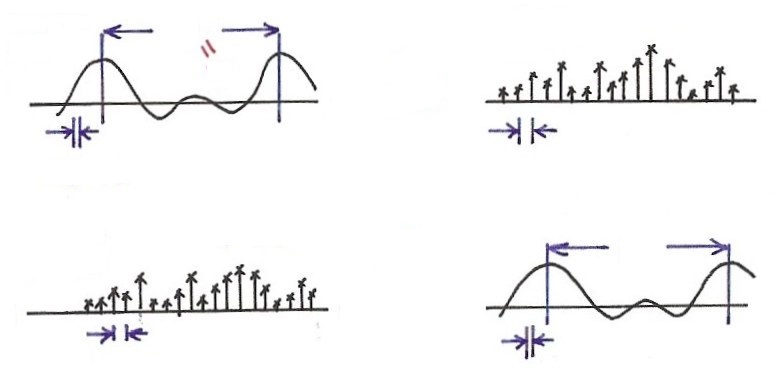 0 1 2 3
<D>
For <C>
For <D>
Duality
<D> Discrete-time Fourier Transform for Discrete-time   
Aperiodic Signals
(Synthesis)	(5.8)


(Analysis)	(5.9)
-x[n] : discrete-time				aperiodic in time
(∆t = 1)						(T→∞)

-X(ejω) : continuous in				periodic in
frequency(ω0→0)			frequency(W = 2)
Duality<C> / <D>
For <C>
For <D>
Duality
taking z(t) as a periodic signal in time with period 2, substituting into (3.38), ω0 = 1
which is of exactly the same form of (5.9) except for a sign change, (3.39) indicates how the coefficients ak are obtained, which is of exactly the same form of (5.8) except for a sign change, etc.
See Table 5.3, p.396 of text
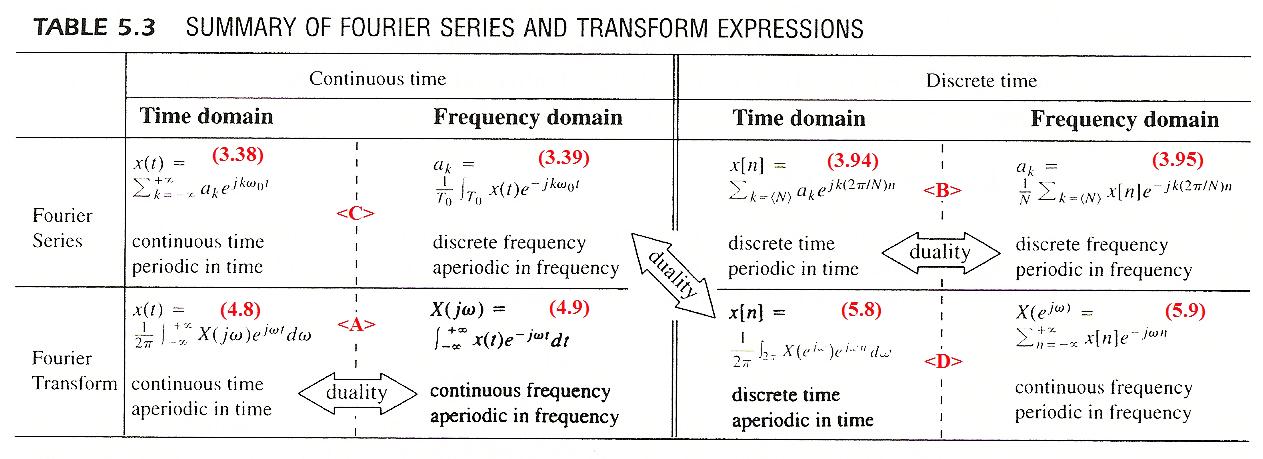 More Duality
Discrete in one domain with ∆ between two values
→ periodic in the other domain with period
Continuous in one domain (∆ → 0)
→ aperiodic in the other domain
Harmonically Related Exponentials for Periodic Signals
(P.11 of 3.0)
T
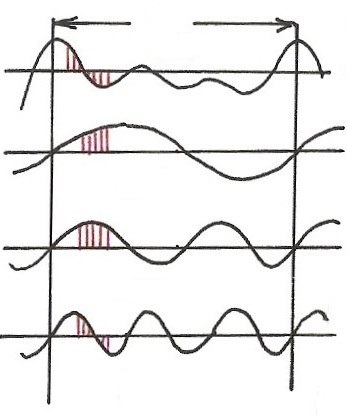 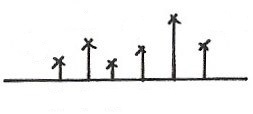 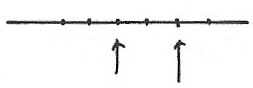 All with period T: integer multiples of ω0

Discrete in frequency domain
Extra Properties Derived from Duality
examples for Duality <B>
duality
duality
Unified Framework
Fourier Transform : case <A>
(4.8)


(4.9)
Unified Framework
Discrete frequency components for signals periodic 
in time domain: case <C>
you get (3.38)
(applied on (4.8))
Case <C> is a special case of Case <A>
Unified Framework: Fourier Transform for Periodic Signals (p.17 of 4.0)
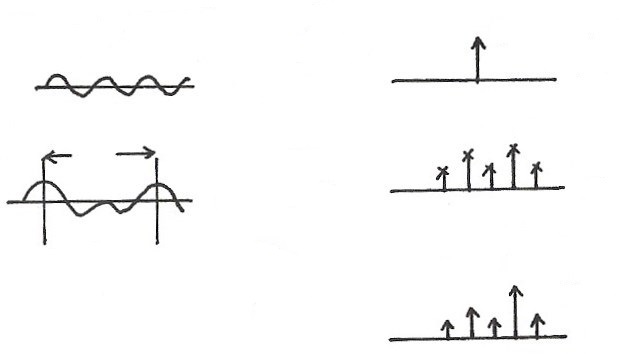 FS
T
If
F
Unified Framework
Discrete time values with spectra periodic in 
frequency domain: case <D>
(4.9) becomes
(5.9)
Case <D> is a special case of Case <A>
Note : ω in rad/sec for continuous-time but in rad for 
discrete-time
Time Expansion (p.41 of 5.0)
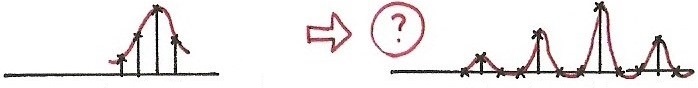 -3      0        3       6
-1 0 1 2
Discrete-time
Continuous-time
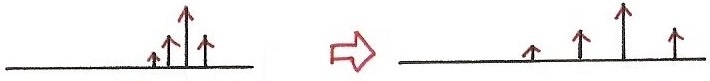 -3      0     3      6
-1 0 1 2
?
Unified Framework
Both discrete/periodic in time/frequency domain: 
case <B> -- case <C> plus case <D>
periodic and discrete, summation over a period of N
(4.8) becomes			(4.9) becomes
(3.94)				    (3.95)
Unified Framework
Cases <B> <C> <D> are special cases of case <A>
Dualities <B>, <C>/<D> are special case of Duality <A>
Vector Space Interpretation
----similarly unified
Summary and Duality (p.1 of 5.0)
An Example across Cases <A><B><C><D>
Time/Frequency Scaling (p.38 of 4.0)
(time reversal)
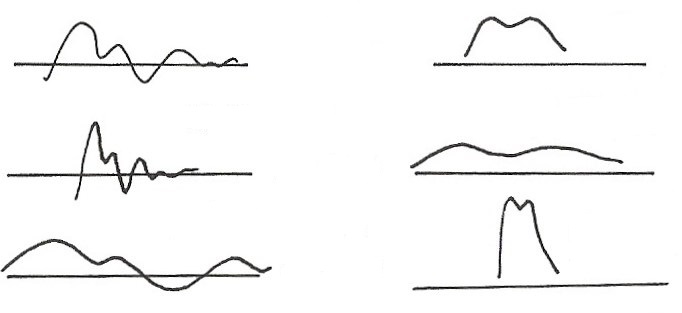 See Fig. 4.11, p.296 of text
Single Frequency (p.40 of 4.0)
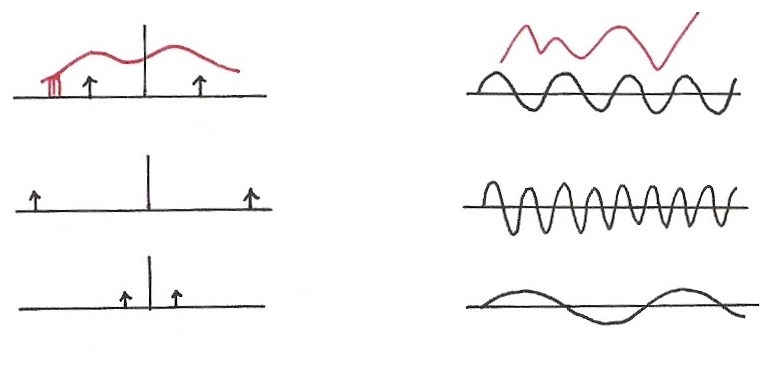 Parseval’s Relation (p.37 of 4.0)
total energy: energy per unit time integrated over the 
time

total energy: energy per unit frequency integrated 
over the frequency
Single Frequency
Another Example
1
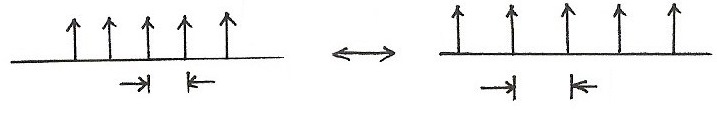 See Figure 4.14 (example 4.8), p.300 of text
1
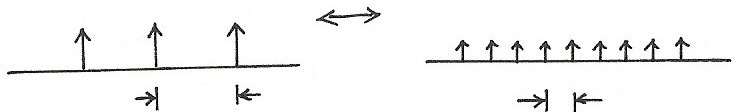 Cases <C><D>
<C>
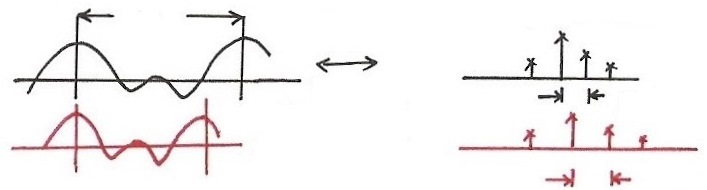 Duality
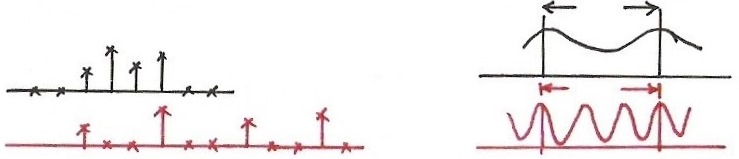 <D>
Cases <B>
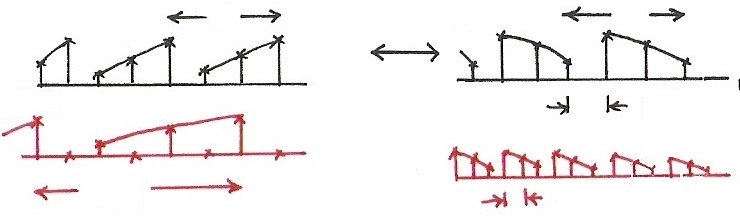 Examples
Example 5.6, p.371 of text
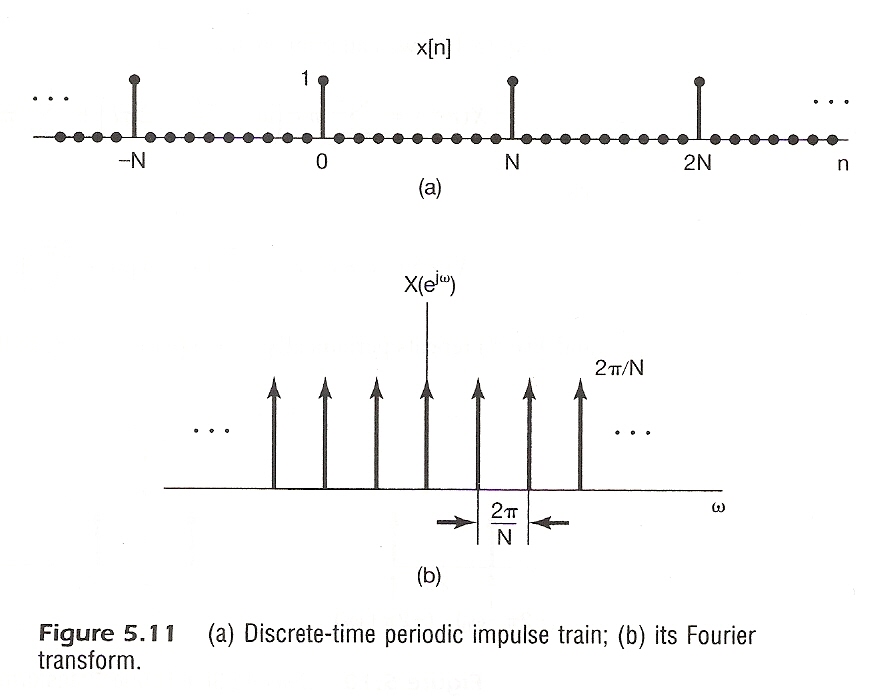 Examples
Example 4.8, p.299 of text
(P.76 of 4.0)
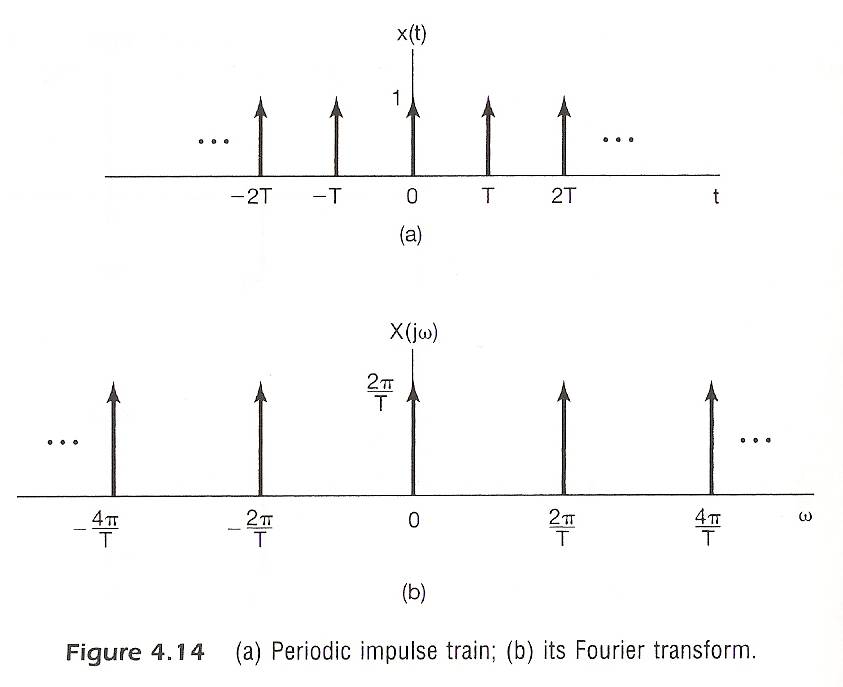 Examples
Example 5.11, p.383 of text
time shift property
Examples
Example 5.14, p.387 of text
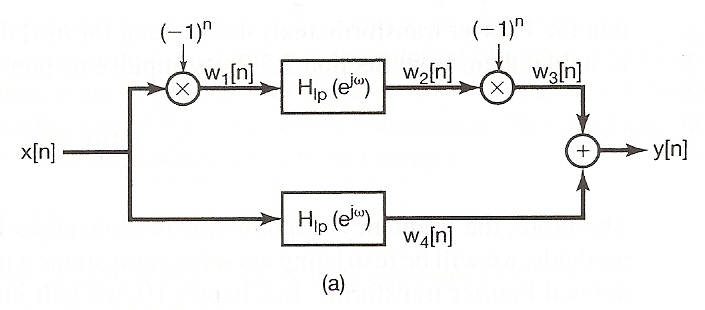 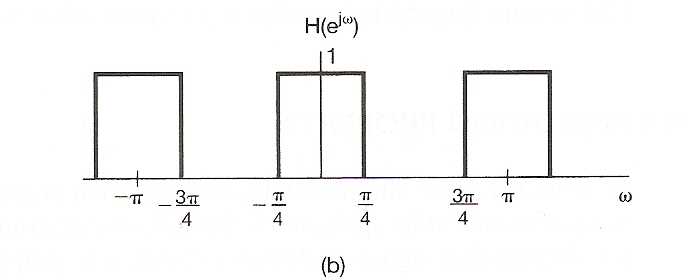 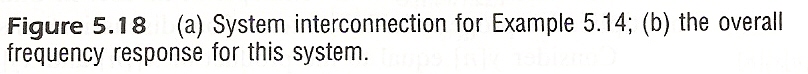 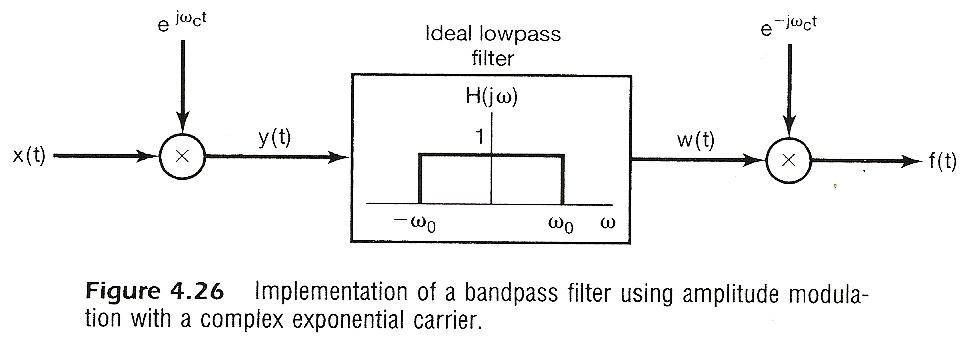 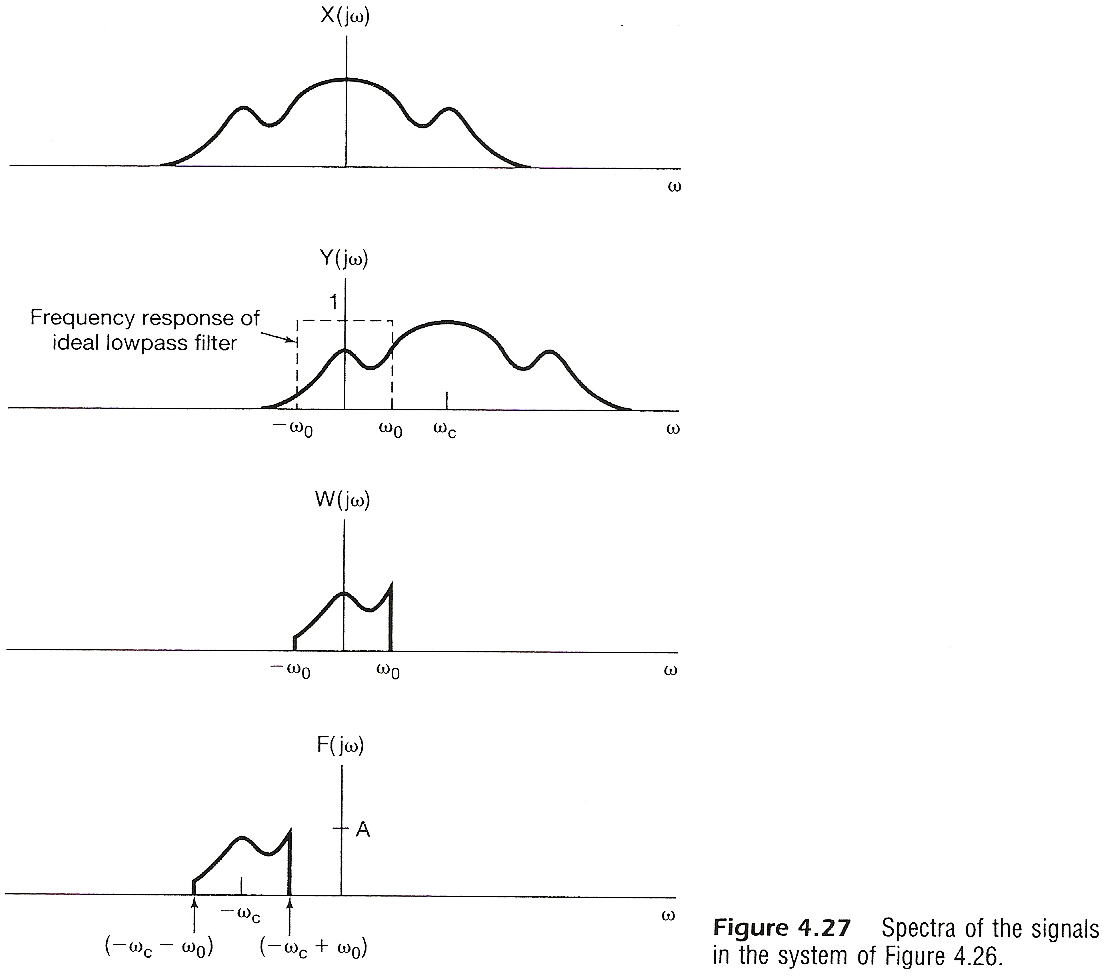 Examples
Example 5.17, p.395 of text
Examples
Example 3.5, p.193 of text
(P. 58 of 3.0)
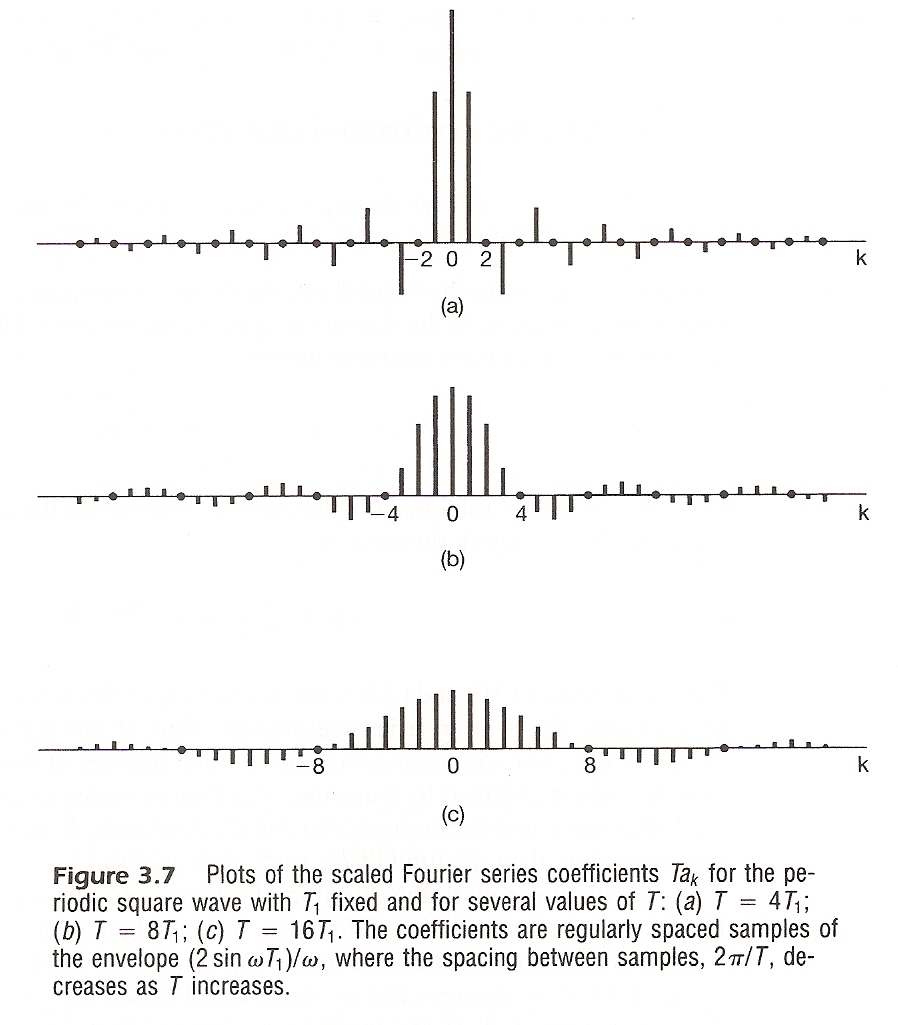 (a)



(b)



(c)
Rectangular/Sinc (p.21 of 5.0)
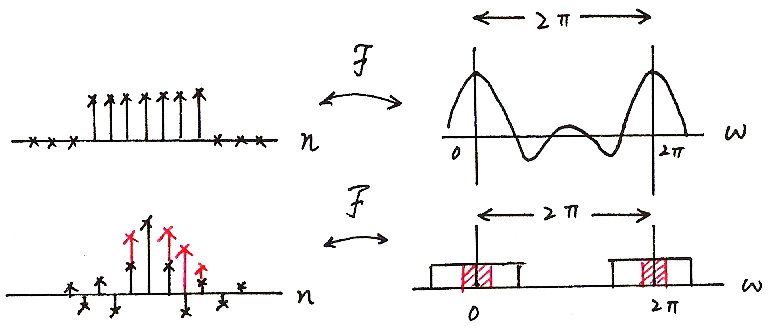 Problem 5.36(c), p.411 of text
Problem 5.43, p.413 of text
Problem 5.46, p.415 of text
Problem 5.56, p.422 of text
Problem 3.70, p.281 of text
(P. 65 of 3.0)
2-dimensional signals
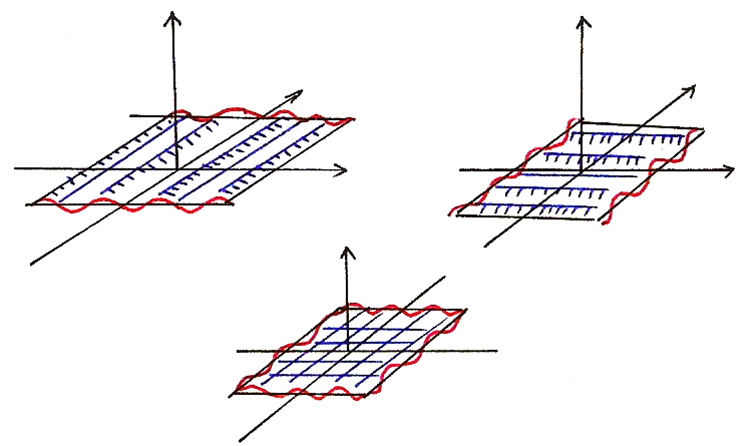 Problem 3.70, p.281 of text
2-dimensional signals
(P. 64 of 3.0)
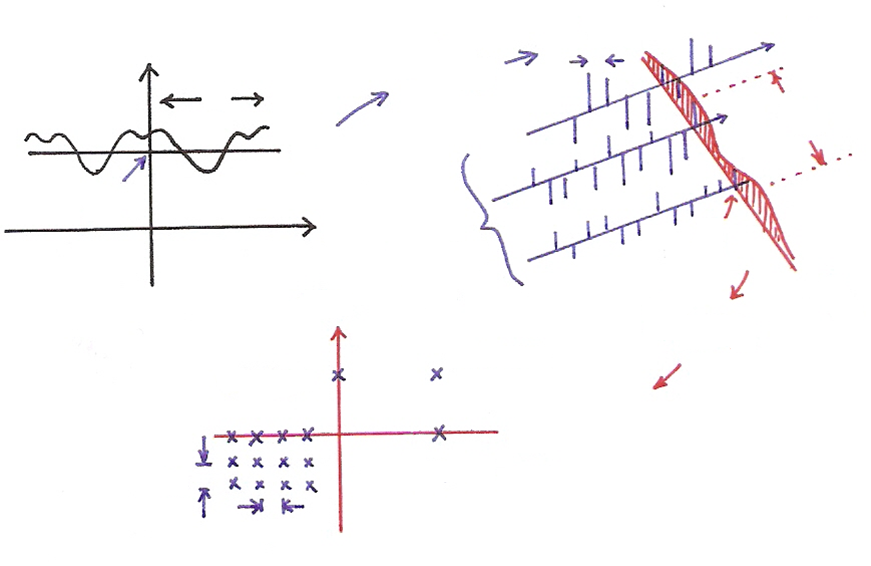 different